Муниципальное дошкольное образовательное учреждение Детский сад №3 «Машар» с.Ведено
«Региональный компонент в ООП».
Региональный компонент:«Родина для человека – самое дорогое и священное, без чего человек перестаёт быть личностью»В.А. Сухомлинский
Актуальность
Программа по региональному компоненту
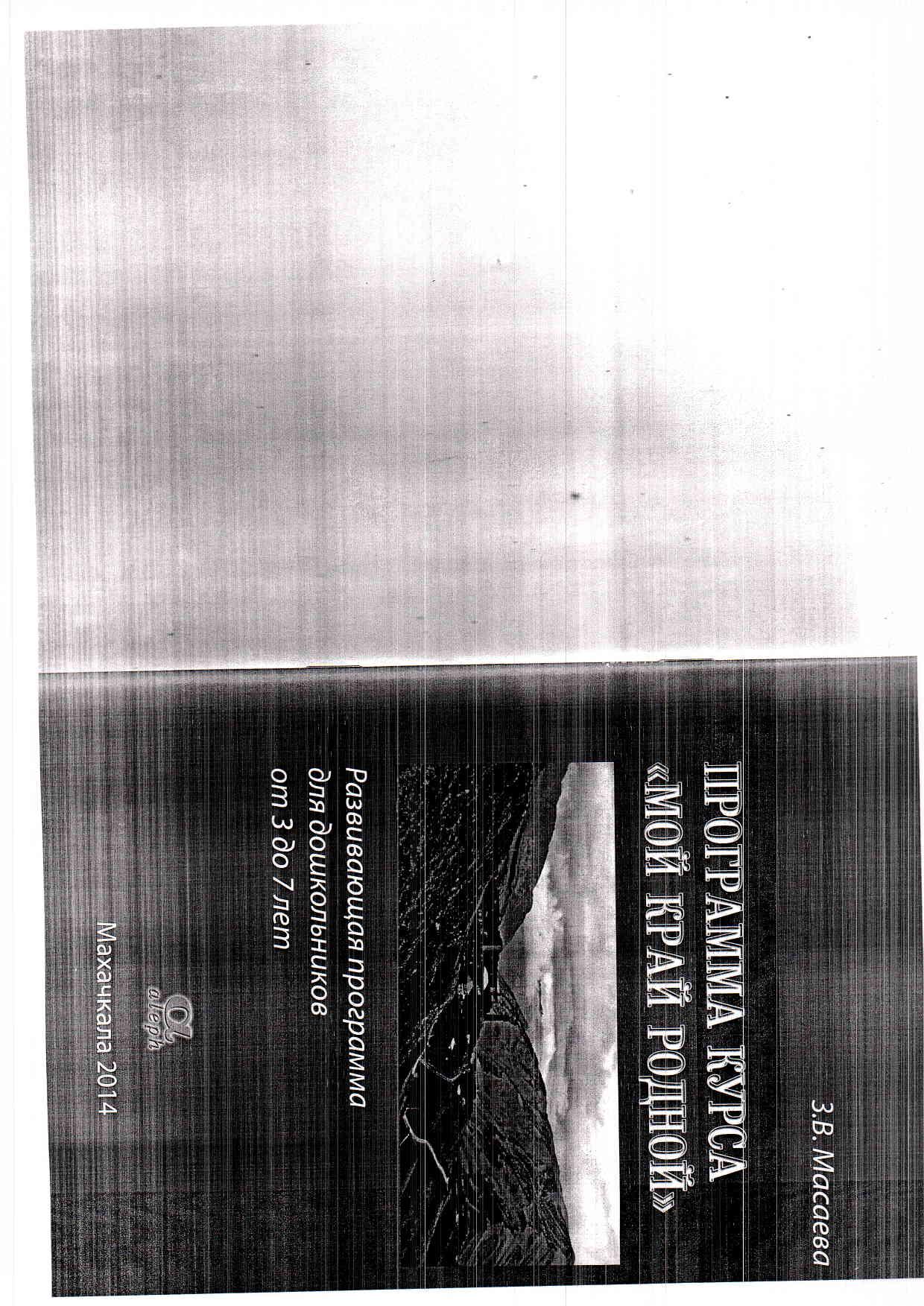 Методическая работа с педагогами
Работа  с детьми
Организация работы с родителями
Обеспечение и развитие предметно-развивающей среды
Взаимодействие с социокультурными центрами
Картотеки
Картотека      электронных презентаций
Животные нашего леса
Быт и предметы утвари
Город Грозный
Легенды Кавказа
Красная книга животных и растений Кавказа
Вайнахская одежда
Писатели
Чечни
Любимое село
Природа Чеченской республики
Картины вайнахских художников
Экскурсии в святые места
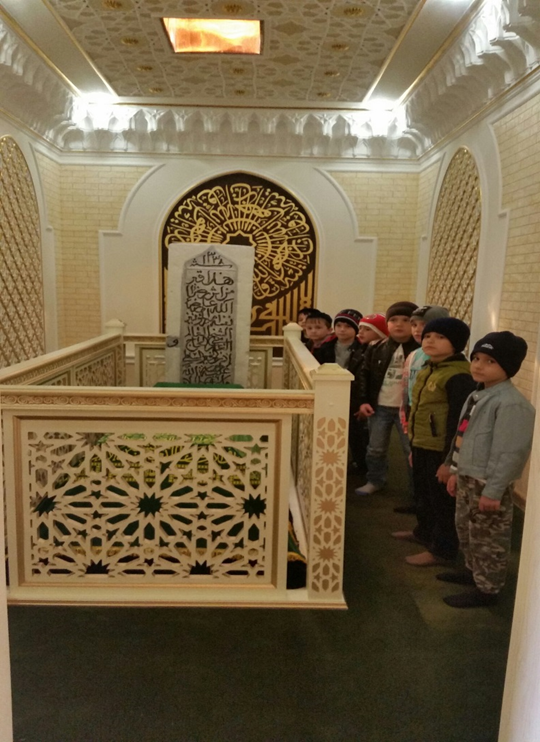 КОНКУРС, ПОСВЯЩЕННЫЙ ДНЮ Конституции чр
ДЕНЬ ЧЕЧЕНСОГО ЯЗЫКА
Праздники
«Осенины»
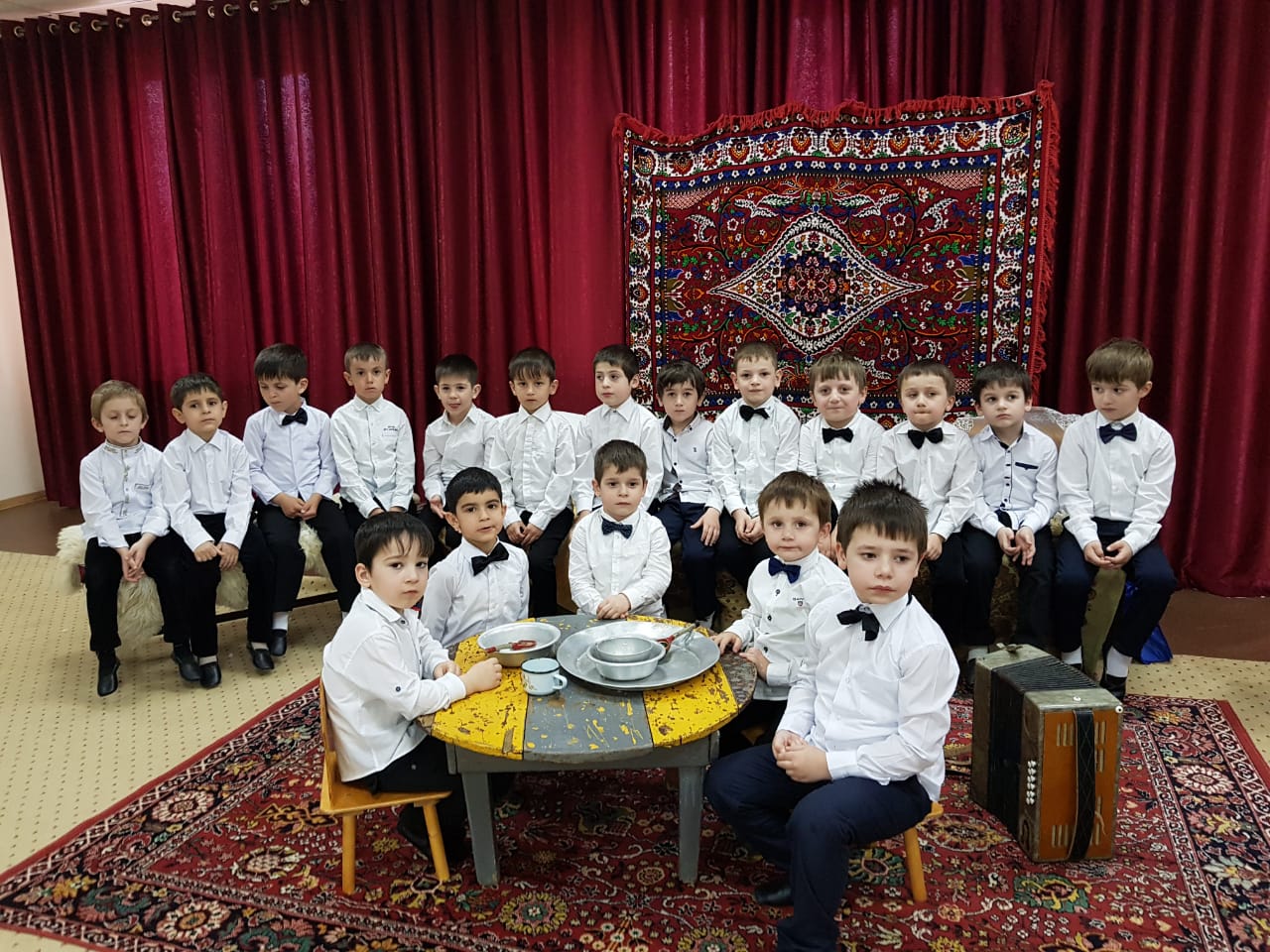 Праздник 
   русской
   берёзы
День чеченской женщины
Вайнахская кукла
КОНКУРС ПОДЕЛОК
Поделки из природного материала
Занятие на тему «Жилище вайнахов»
Вайнахские башни
Участие в общественной жизни села
Участие в общественной жизни района
Используемая литература:
1. Развивающая программа для дошкольников от 3 до 7 лет«Мой край родной», автор Масаева Зарема Вахаевна, 2014 г.